Beställning MT utrustning
SDV Utrullning 1 – Mars 2025

SDV Utrullning IT/MT
2024-09-12
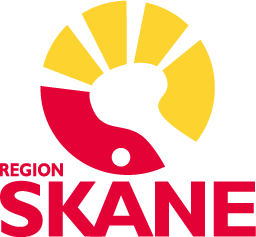 Versionshistorik
Bakgrund
Inför driftstart behöver MT-utrustning beställas och för viss utrustning även konfiguration göras för att fungera med SDV
Detta dokument beskriver beställningsprocessen för ny utrustning, tillbehör och konfiguration inför driftstart
Medicintekniska utrustningar
VitalsLink Spotcheckmonitor
För att beställa en ny SDV-kompatibel spotcheckmonitor:
Inköp och investering – medicinteknisk utrustning - Region Skånes intranät (skane.se) (läs under ”Beställning av avtalade produkter under prisbasbelopp”)
Urklipp från avtalet för spotcheckmonitorer:

För att beställa streckkodsläsare till befintlig spotcheckmonitor:
Beställ via Marknadsplatsen (se Inköp och investering – medicinteknisk utrustning - Region Skånes intranät)
Det ska vara en modell HS-1M scanner med RS artikelnummer 7000-916HS. Denna modell har inte RFID funktion, vilket annars kan orsaka problem när man vill skanna streckkoder. 

För att beställa nätverkskoppling och korrekta VitalsLink-inställningar till befintlig spotcheckmonitor:
Beställ via: SDV-anpassning för spotcheckmonitor - Service Porta
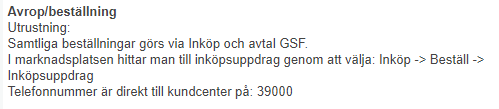 BMDI Middleware ”tredjepartsutrustningar”
För att beställa nya EC-boxar för uppkoppling av anestesiapparater, ventilatorer och IVA-dialysapparater till Philips patientövervakning:
Beställ via: Ställ din IT- eller MT-fråga här - Service Portal (skane.se)
Ange följande information i fritext-fältet:
Gäller ”patientövervakning”+”tredjepartsutrustning”+”koppling till SDV”
Antal EC-boxar
Ange inventarienr för ”tredjepartsutrustningen” som ska kopplas upp till dessa EC-boxar
Beskriv arbetsflödet, t.ex:
Hur många ”tredjepartsutrustningar” ska kunna kopplas upp samtidigt, till samma övervakningsmonitor?
Hur ska utrustningarna flyttas?
Hur många/vilka övervakningssängplatser/monitorer kommer utrustningen att flyttas runt mellan?
BMDI Artis dialysapparat
För att beställa nätverkskoppling och korrekta inställningar för att skicka data till SDV via BMDI:
Beställ via: Ställ din IT- eller MT-fråga här - Service Portal (skane.se)
BMDI QR-kod
För att beställa den etikett som behövs för att associera patientövervakning, ventilator, anestesiapparat, dialysapparat och perfusionsutrustning till SDV:
Beställ via: Ställ din IT- eller MT-fråga här - Service Portal (skane.se)
PNA-instrument
För att beställa uppkoppling till Aqure och LIMS:
Beställ via labmedicin@skane.se
Ultraljud
För att beställa uppkoppling till Syngodynamics:
Använd beställningsformulär i Ritz: Uppkoppling mot ISCV/SyngoDynamics - Service Portal (skane.se)
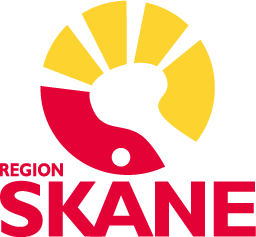